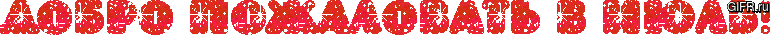 Потерял слова 
Июль
Интерактивная викторина 
для учащихся 5-8 классов
Автор:
Ольга Михайловна Степанова
учитель английского языка 
МБОУ «Цивильская СОШ №2» 
города Цивильск 
Чувашской Республики
 2015
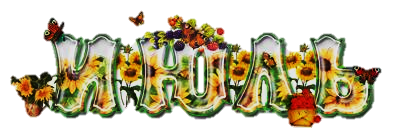 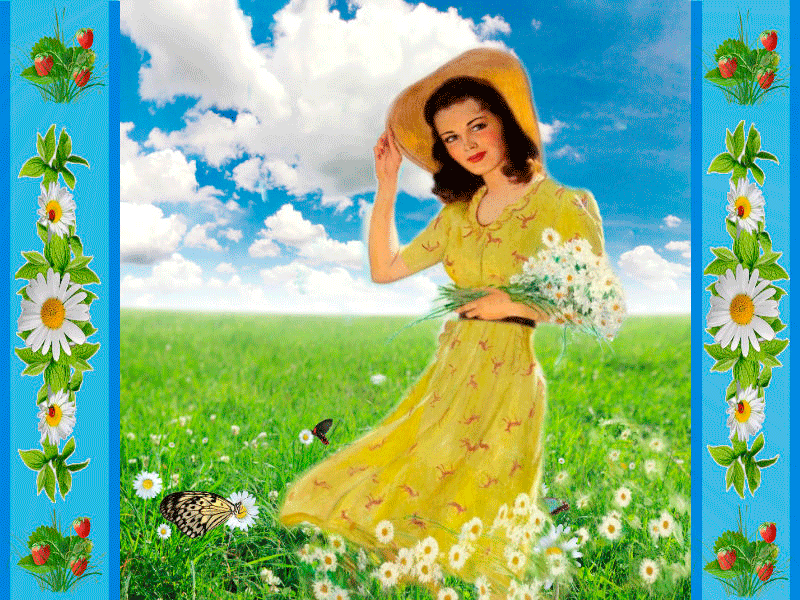 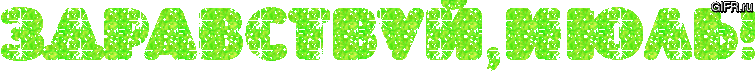 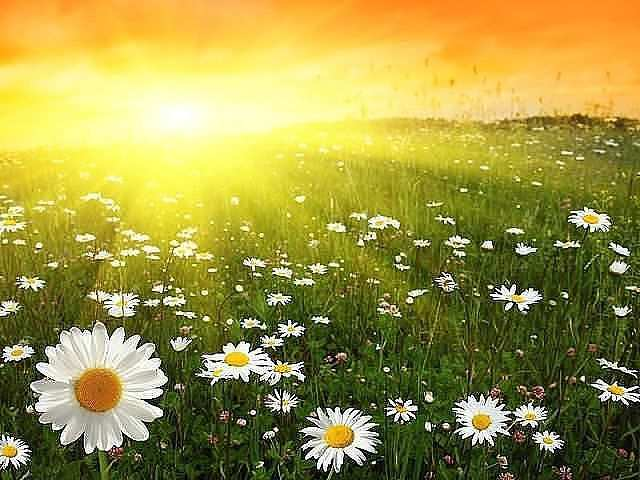 На платьице — кармашек.В нем спрятан абрикос.Июль — …  ромашек,Улыбок и стрекоз.
пора
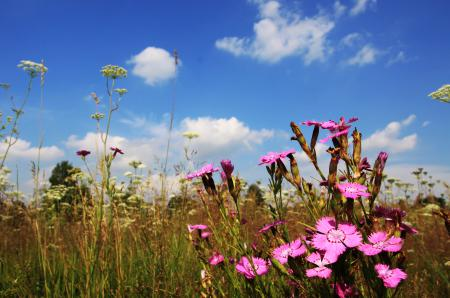 Степной нечесаный растрепа,
Пропахший липой и травой,
Ботвой и запахом укропа,
Июльский … луговой.
воздух
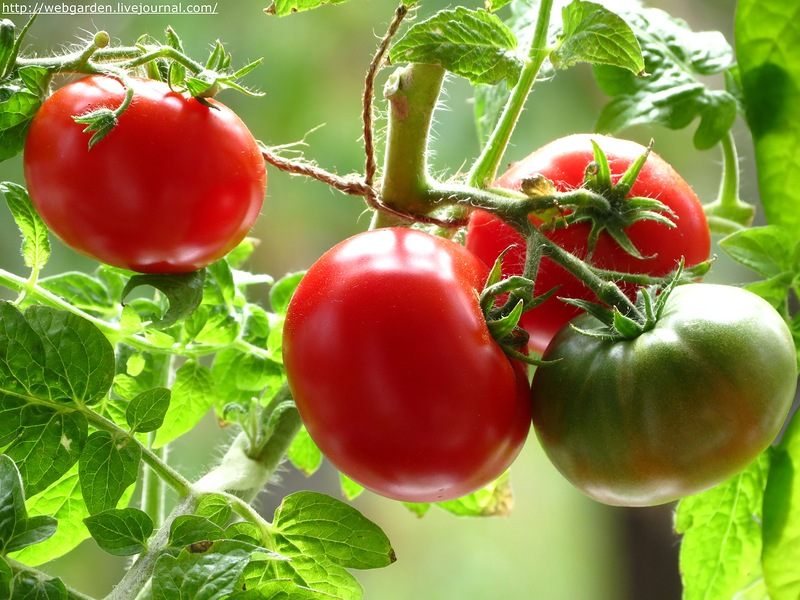 Вот уже Июль- макушка Лета!Как мы долго ждали время это-На участке зреет … !Не ленись, его ты убирай.
урожай
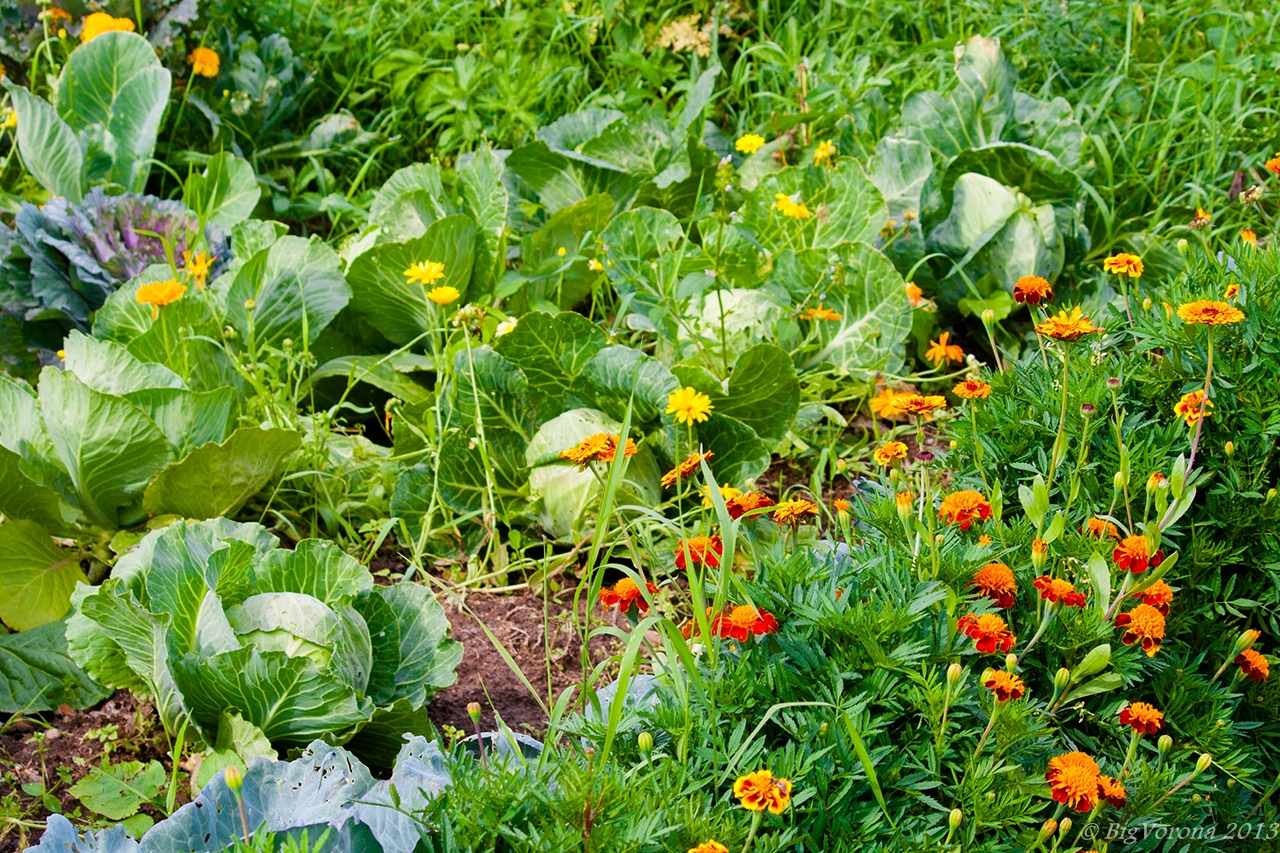 И картошка зеленеет и цветёт-Будет стол обильным целый год!А капуста наливает … -Овощи для пропитания нужны.
кочаны
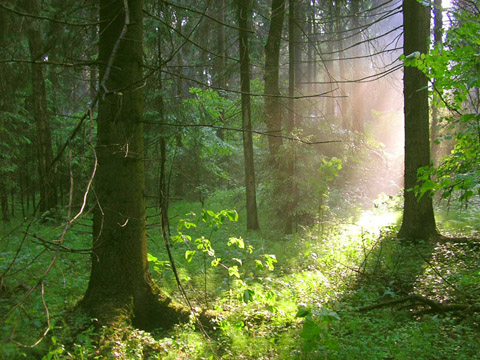 Главное- собрать и сохранить.
Радуемся- есть что в закрома сложить.
Слава Богу- кормит нас земля,
Будет угощаться вся семья!
земля
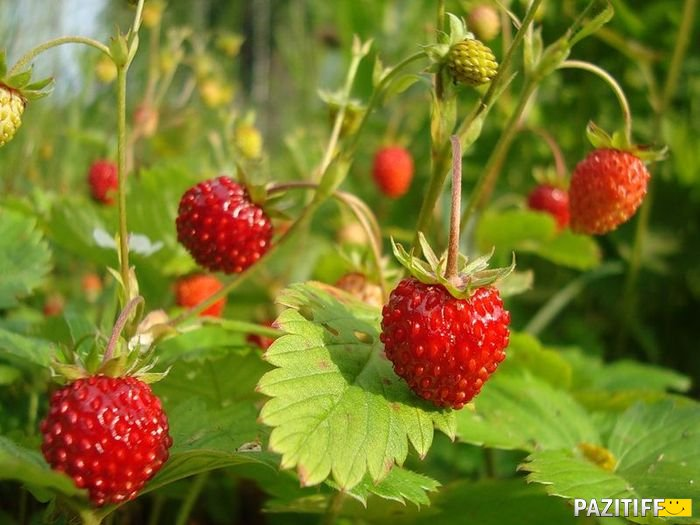 А средь сочной зелени, 
У лесной дорожки,
 Ягодки примерили 
Яркие одёжки! 
… торжествует, 
Всех пьянит от света! 
Здесь июль пирует! 
Он – макушка лета!
солнце
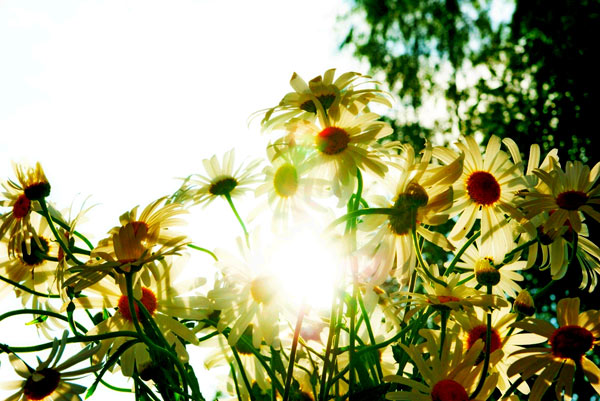 Ягоды- в варенья, овощи- в соленья!
Всё хозяйка делает в запас.
А зимой, и нету в том сомненья,
…  лета не покинет нас!
радость
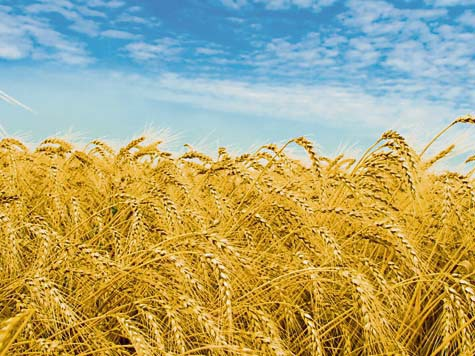 Июльская жара. Макушка лета.
Ночь коротка, а яркий день длинней.
… зеленью еще одеты,
Созревшим хлебом пахнет из полей.
деревья
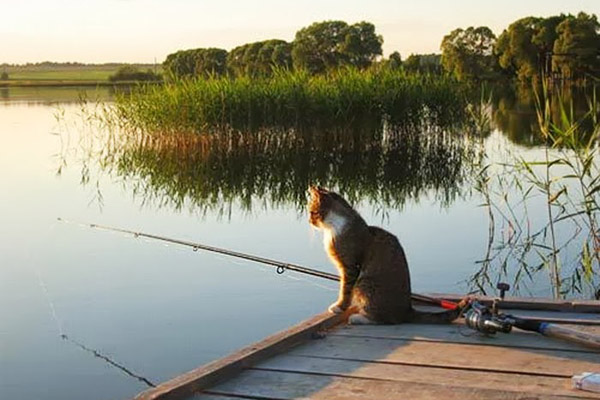 Над речкой солнышко – лепёшкой
И … радуги – дугой.
А в речке юркие рыбёшки
Зовут купаться нас с тобой.
мостик
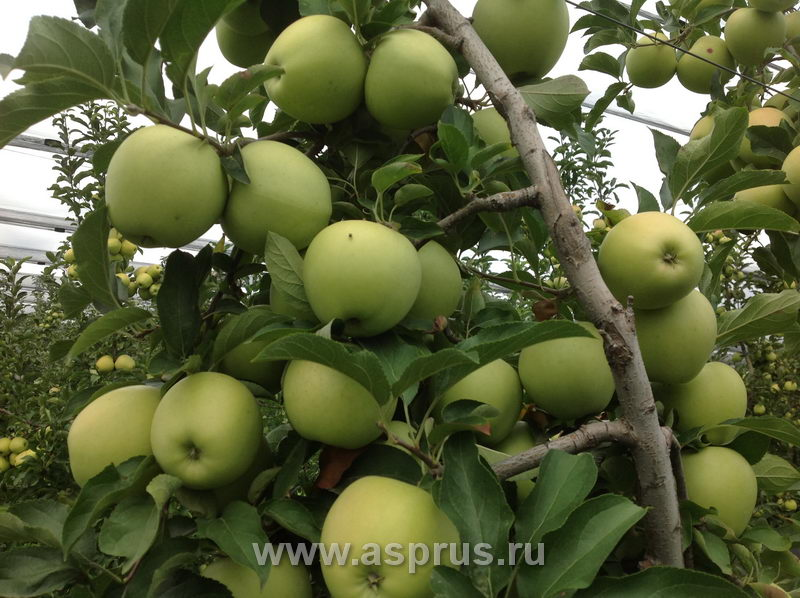 Прозрачен воздух, и на сердце нега,
Созрели … , манят сады.
Природа, словно чудо, манну с неба,
Ждет ласковой, живительной воды.
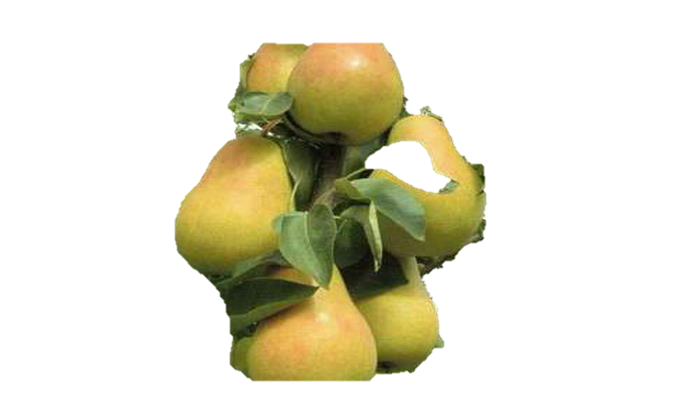 яблоки
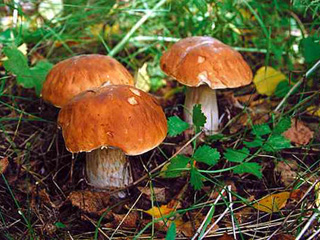 За окном – июль, жара!
Выхожу во двор с утра.
Столько планов в голове:
Половить жуков в траве,
Понырять, позагорать
Июль … пособирать.
грибы
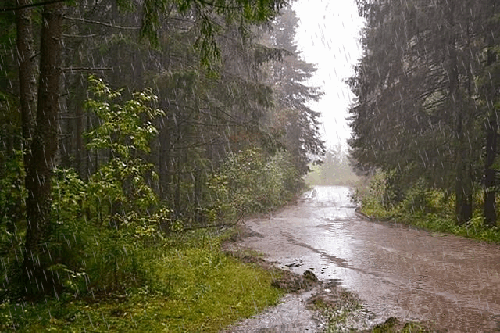 И, как по волшебству, на удивленье
Все изменилось прямо на глазах –
Прохладный … дарует наслажденье,
В ночи сверкает летняя гроза.
дождь
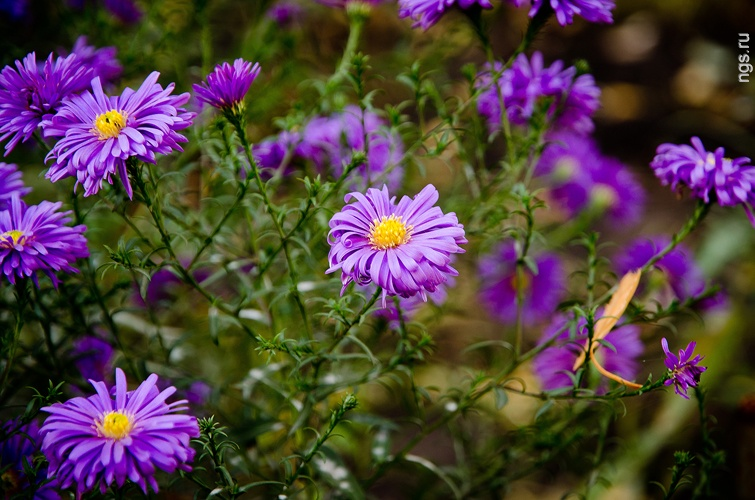 … царствует вовсю, на славу!
Повсюду буйство красок, как салют:
Цветы пестреют, и дурманят травы ,
И звонко птицы по утрам поют.
погода
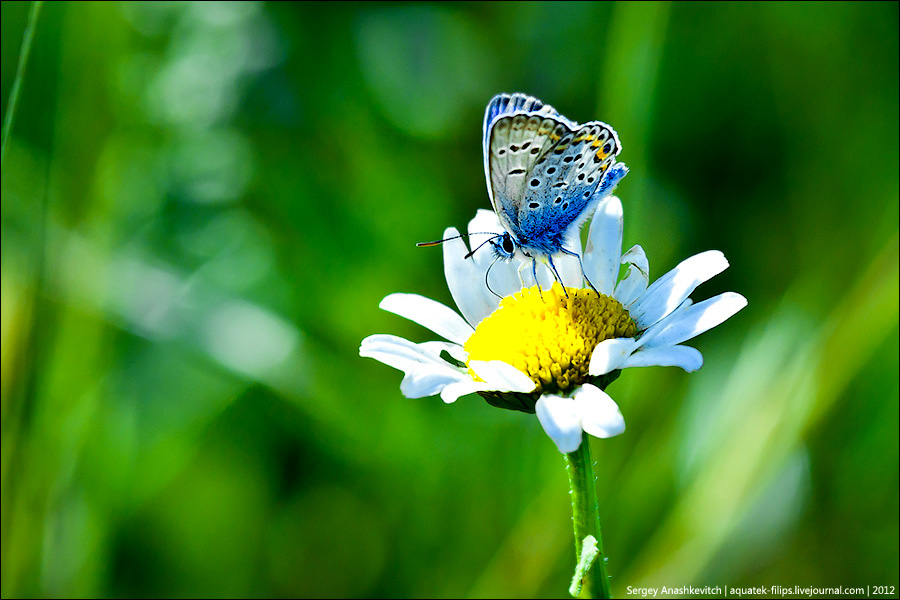 Смеется мне июль.
Кивают мне поля.
И … — как тюль,
И солнце жжет, паля.
облако
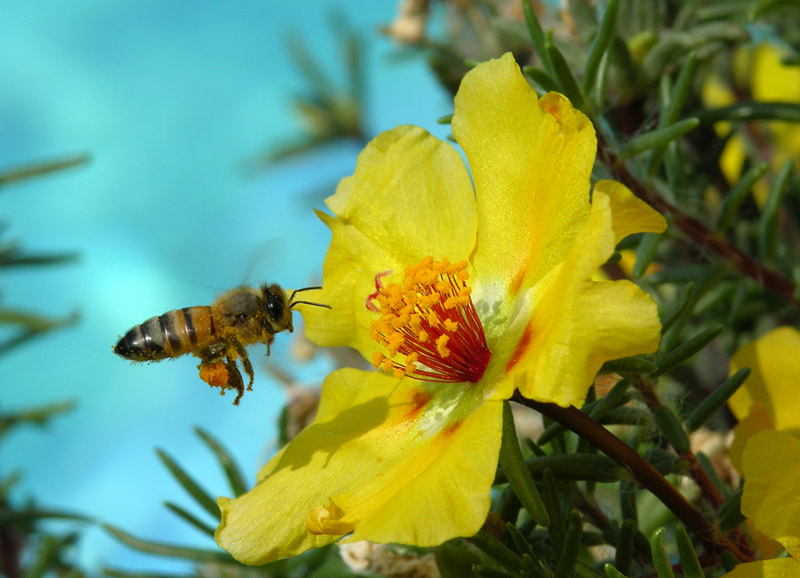 Этот месяц самый яркий, 
Самый пёстрый, самый жаркий. 
Липа сладкая цветёт,
 Первый … растёт, 
Зацветает в поле рожь, 
Грозы нагоняют дрожь, 
Пчёлы мёд таскают в ульи. 
Это всё пришло в июле.
боровик
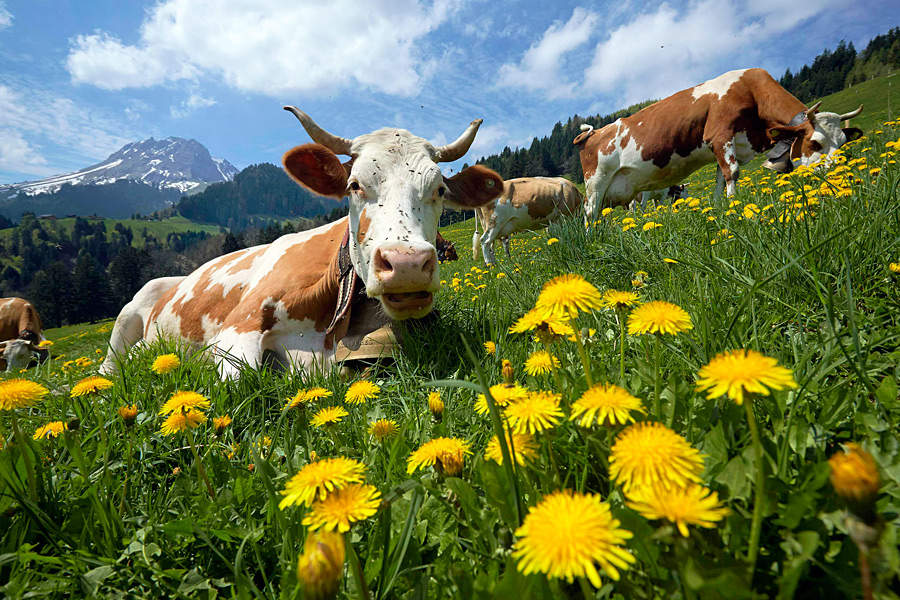 Июль дохнул своим теплом, Взглянуло … в каждый дом. 
Играют дети во дворах, 
Мычат коровы на лугах.
солнце
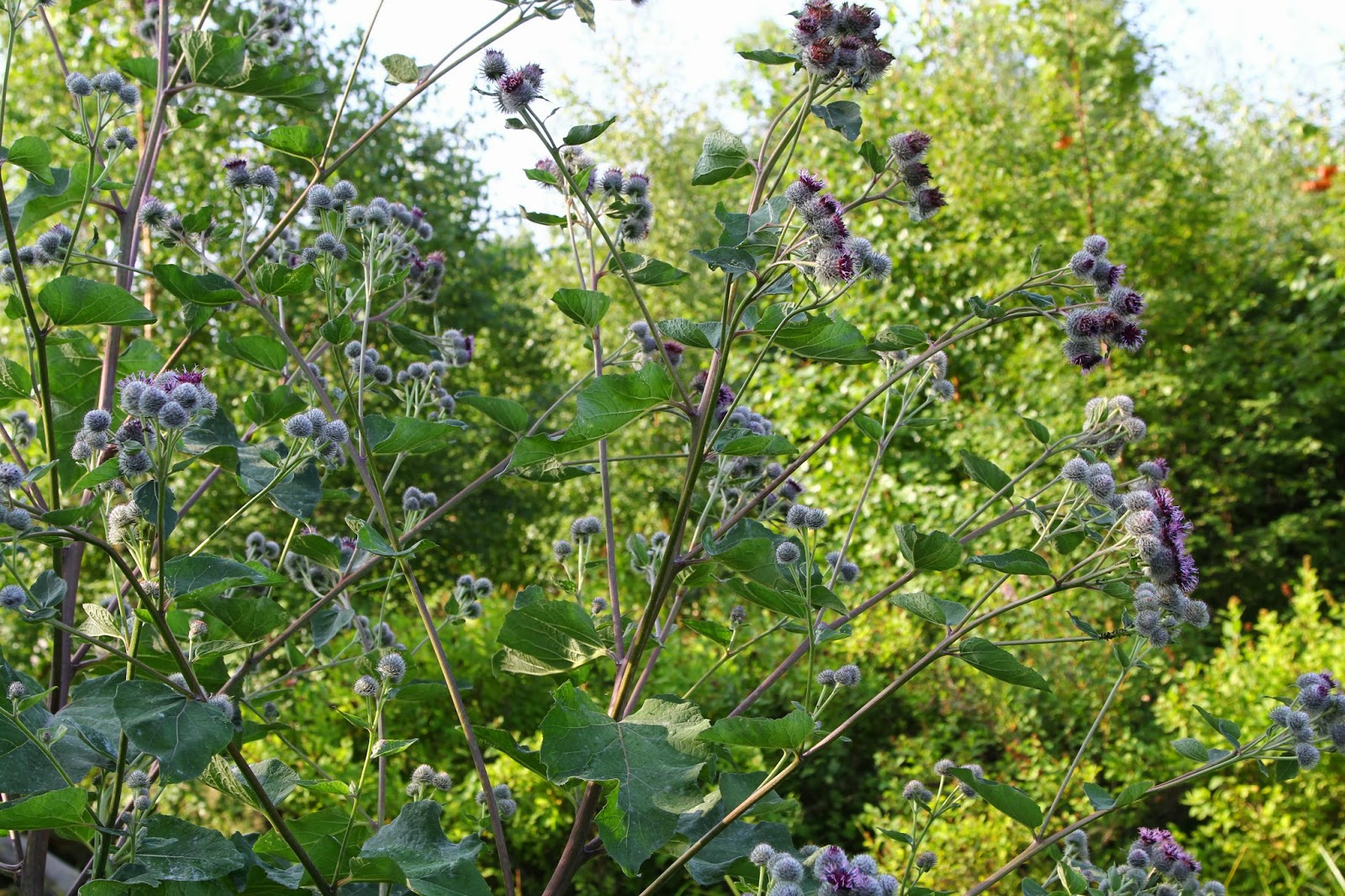 Июль, таскающий в одеже
Пух одуванчиков, … ,
Июль, домой сквозь окна вхожий,
Все громко говорящий вслух.
лопух
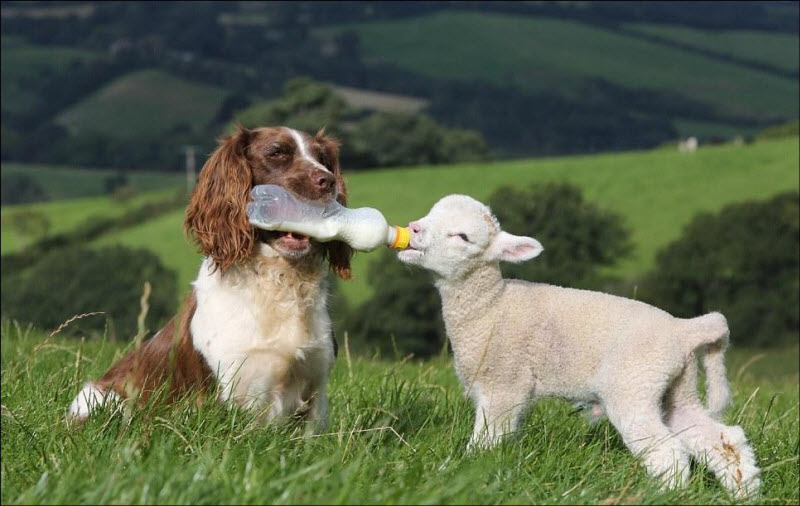 Душно в поле для овечки,
В чаще для лося.
Весь июль купайся в речке
вместо … .
карася
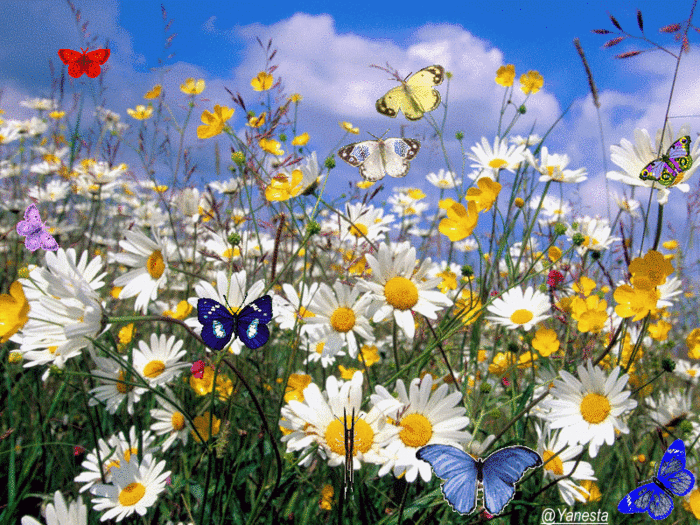 Мир преобразился: 
Народились пташки, 
Луг принарядился 
В … из ромашки!
платье
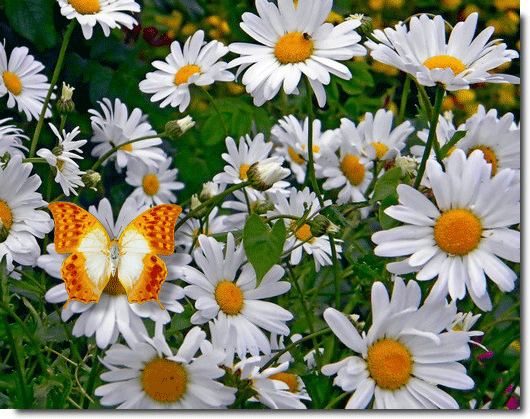 А теперь подумайте, как бы ВЫ изобразили июль в рисунках и фотографиях…
Источники:
http://shkolapodelok.ru/detskie-stixi/stixi-pro-vremena-goda/stixi-pro-letnie-mesyacy.html
http://lukoshko.net/story/iyul.htm
http://stihi-russkih-poetov.ru/poems/letnie-stihi-dlya-detey-v-shkolu-detskiy-sad-iyun-iyul-avgust
http://numama.ru/blogs/kopilka-detskih-stihov/stihi-pro-iyul.html
http://4put.ru/pictures/max/373/1148825.jpg
http://pozdravlenja.ucoz.ru/iul98047-1680x1050.jpg
http://www.nexplorer.ru/load/Image/0613/rybachok_1_600.jpg
http://mimi-gallery.com/kartinki-mesyac-iyul?p=1
http://xn----8sbiecm6bhdx8i.xn--p1ai/%D1%84%D0%BE%D1%82%D0%BE%D0%B3%D1%80%D0%B0%D1%84%D0%B8%D0%B8%20%D0%BB%D0%B5%D1%82%D0%B0%20%D0%B8%D1%8E%D0%BB%D1%8C.html
http://www.dorisyershova-design.ru/wordpress/2014/07/%D1%80%D0%BE%D0%BC%D0%B0%D1%88%D0%BA%D0%BE%D0%B2%D0%BE%D0%B5-%D0%BB%D0%B5%D1%82%D0%BE-%D1%80%D0%BE%D0%BC%D0%B0%D1%88%D0%BA%D0%BE%D0%B2%D0%BE%D0%B5-%D0%B2%D1%81%D0%B5-%D0%B8%D0%B4%D0%B5%D0%B8/